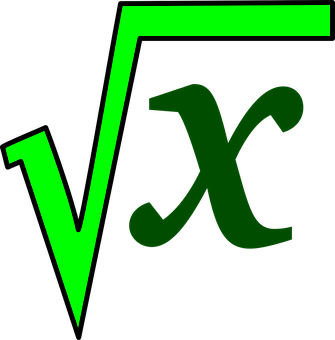 Exponentes y radicales
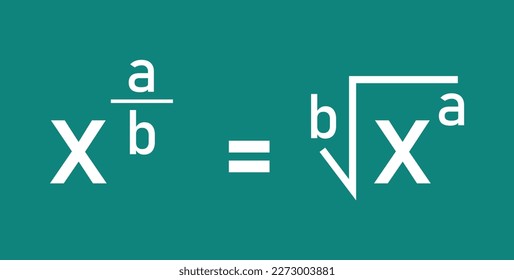 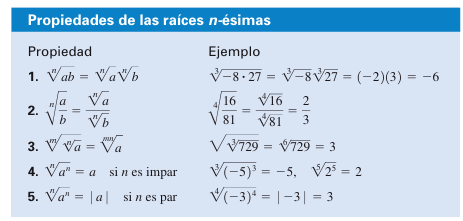 Actividad:
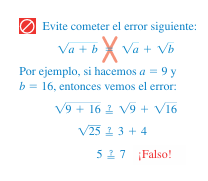 Establecer cuáles son las propiedades que se usan en las siguientes resoluciones
1)
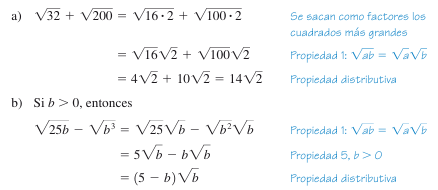 2)
¿contraejemplo?
Exponentes racionales
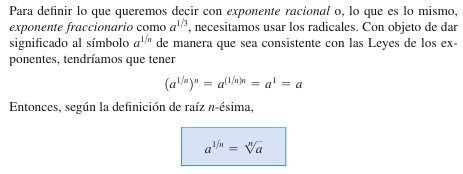 Ejemplos:
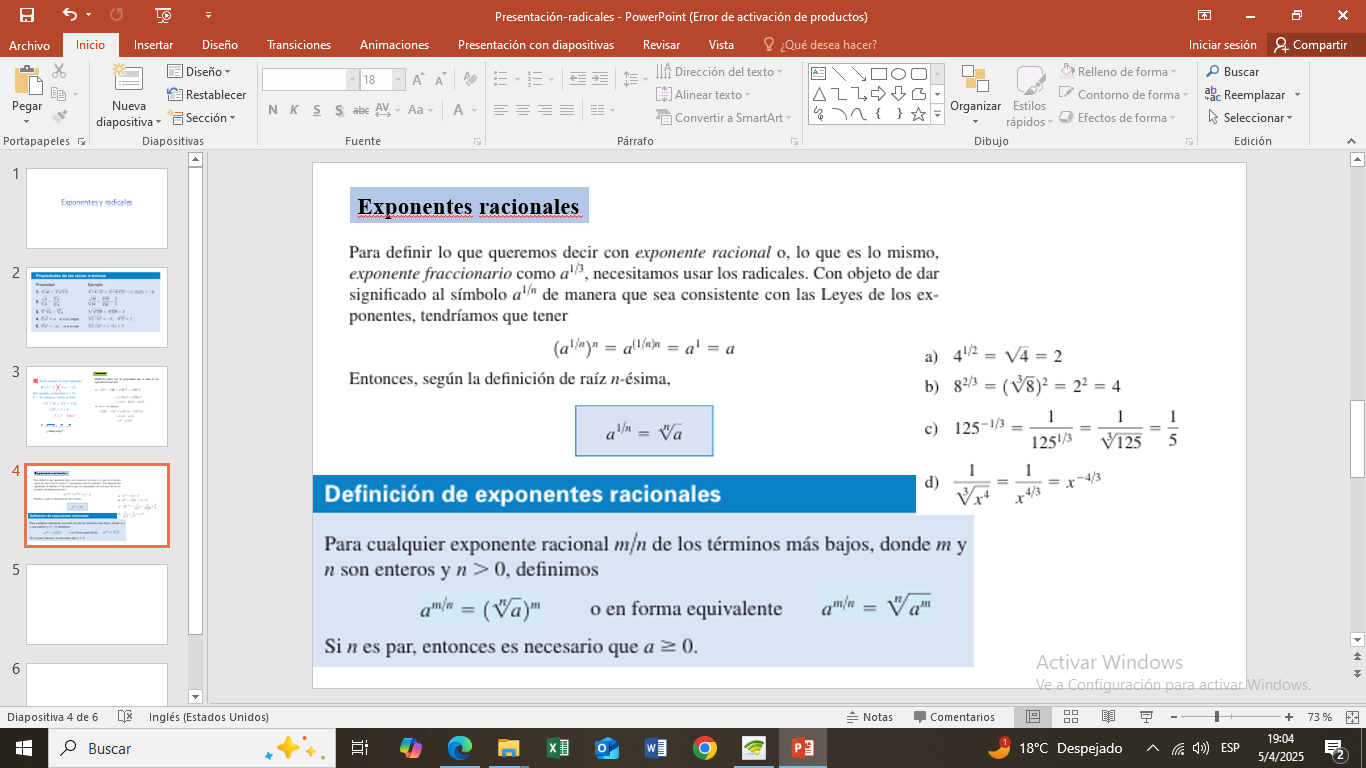 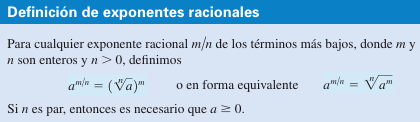 Actividad:
En los siguientes ejercicios, se ha aplicado la estrategia de simplificación de expresiones con radicales, expresándolos mediante exponentes racionales. Analiza cada caso e identifica las propiedades de los exponentes que se han utilizado en el proceso de simplificación.
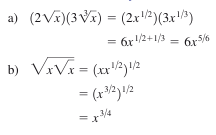 Actividad:
Transforme cada una de las expresiones que contienen radicales a su forma equivalente con exponentes fraccionarios. Del mismo modo, exprese cada expresión exponencial con exponentes fraccionarios como una raíz o radical equivalente.
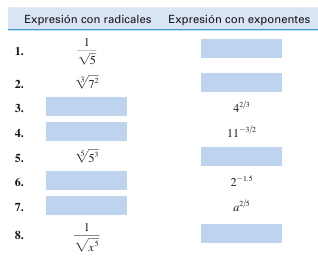 Actividad
Reescriba el número sin radicales o exponentes.
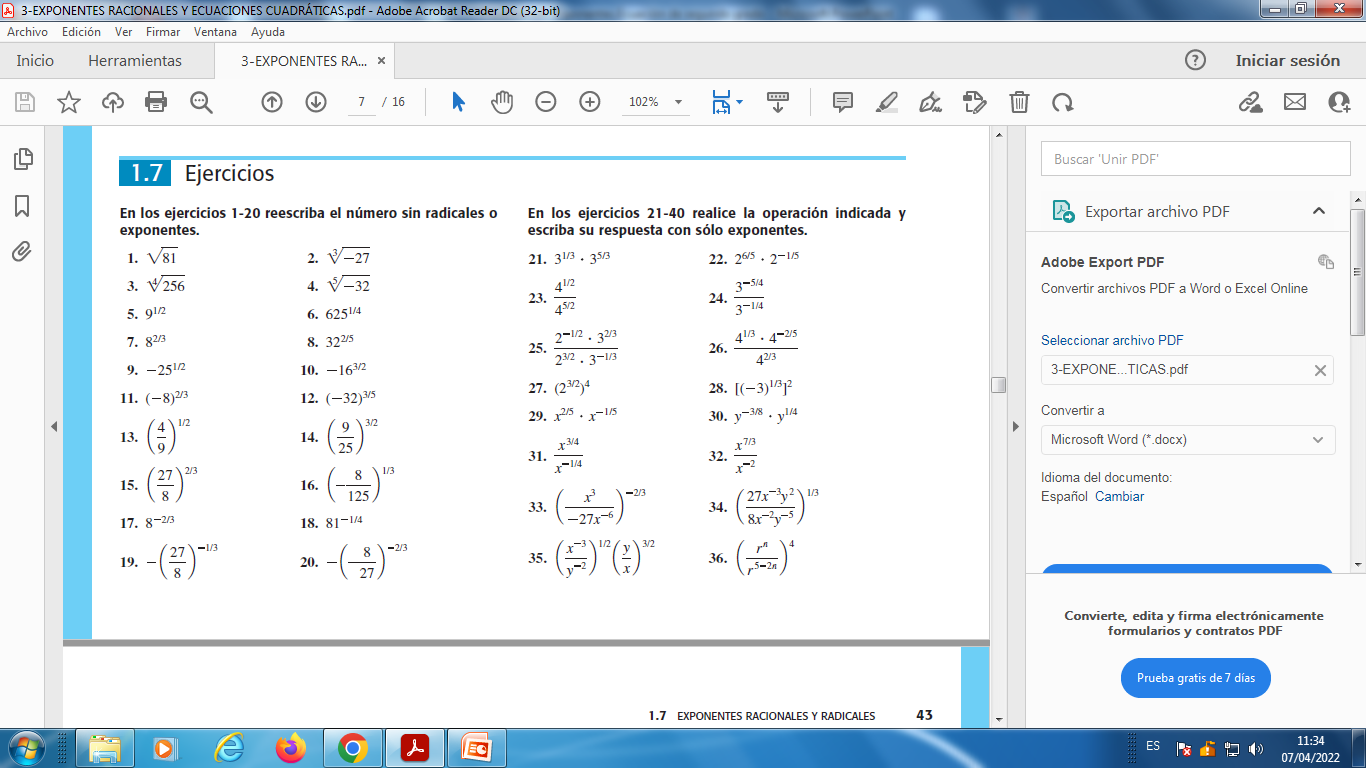 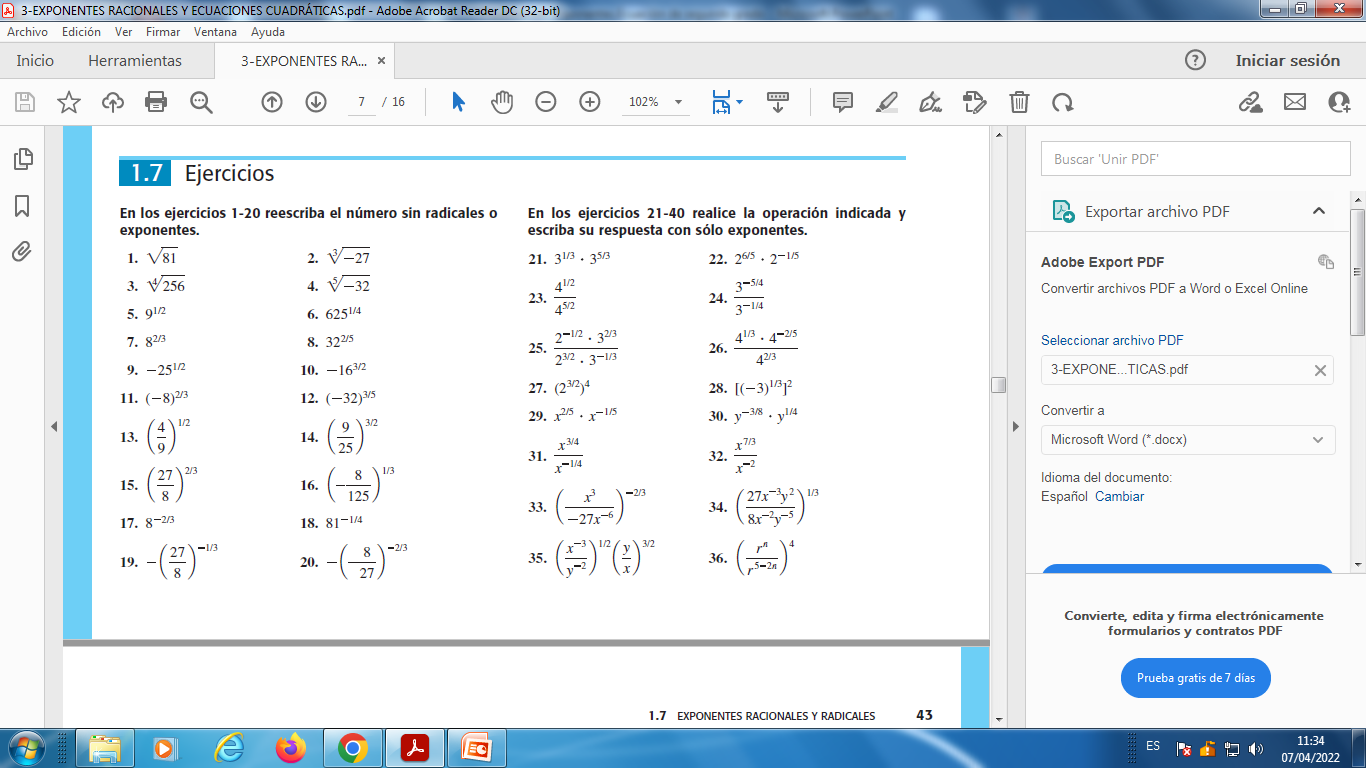 Realice la operación indicada y escriba su respuesta con sólo exponentes.
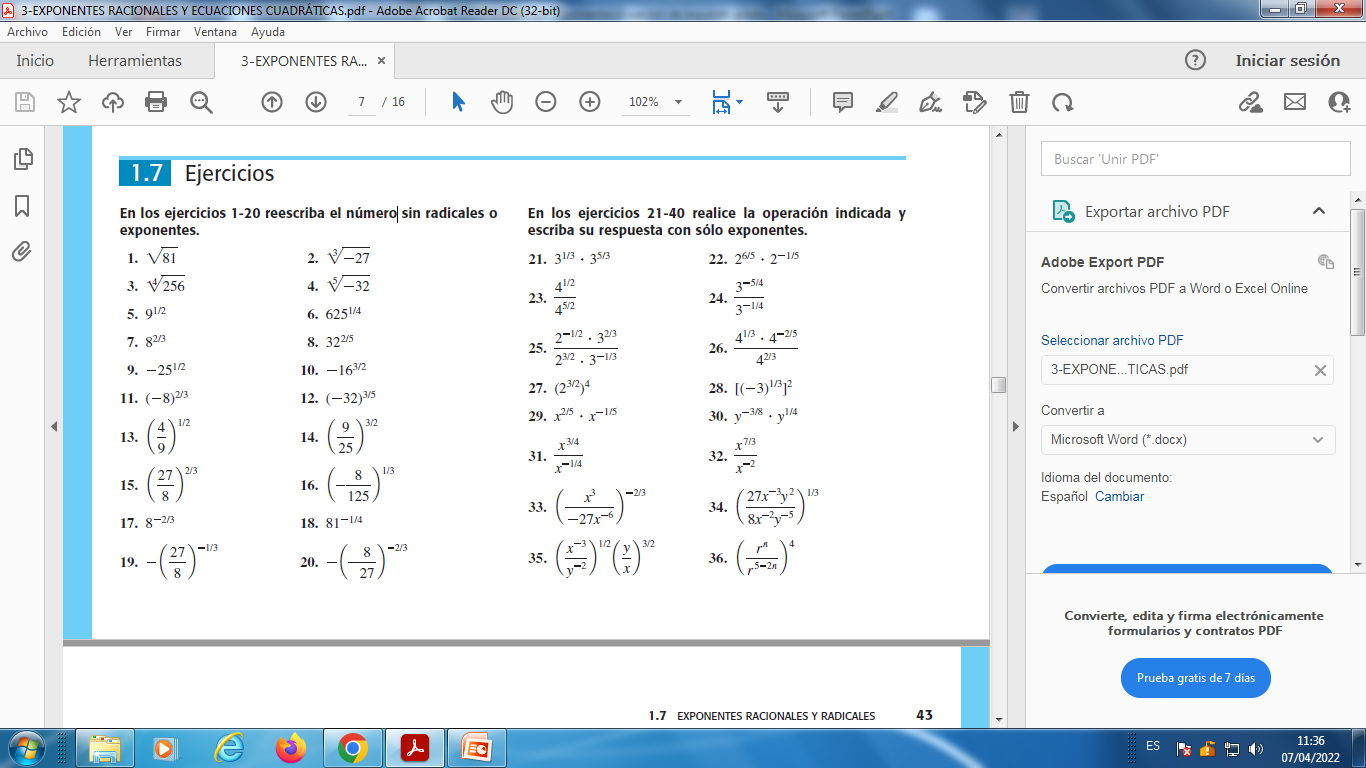 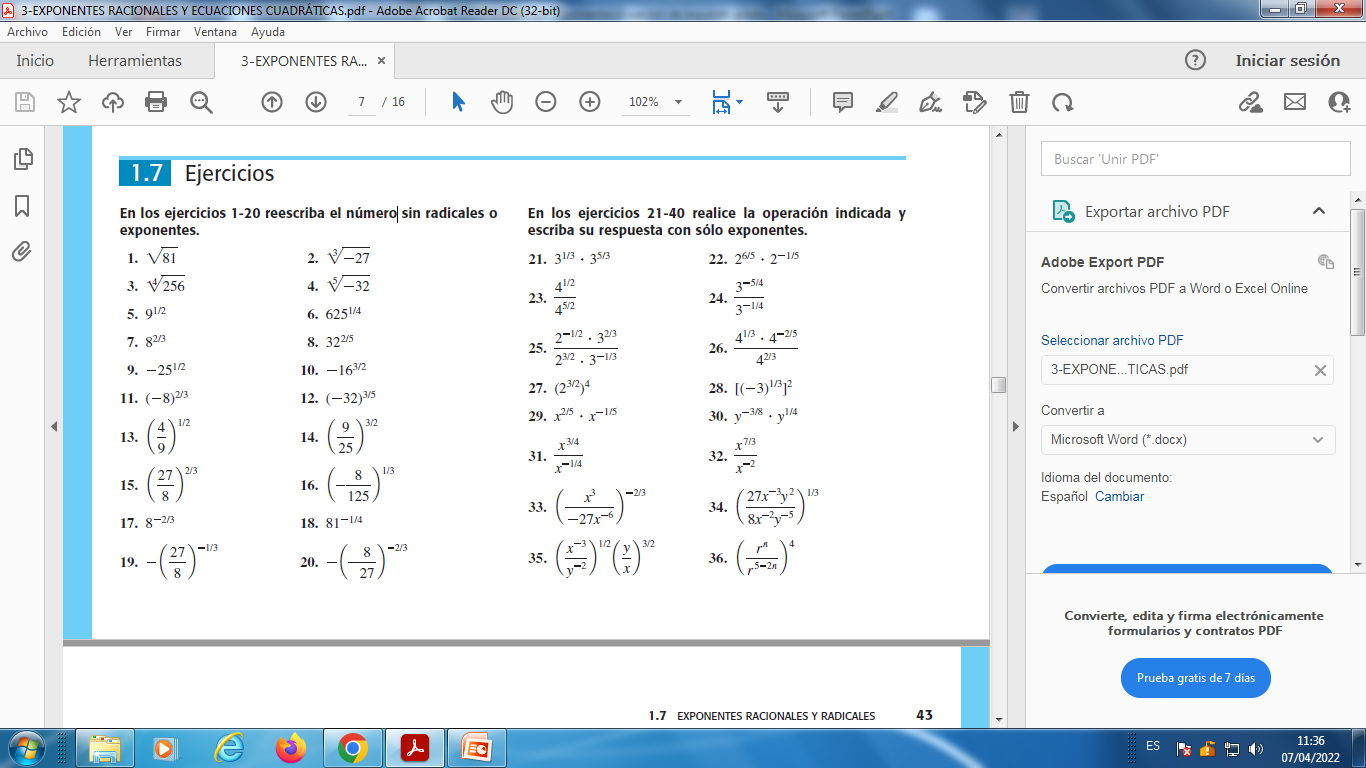 Actividad
Escriba las expresiones en su forma de radical más simple.
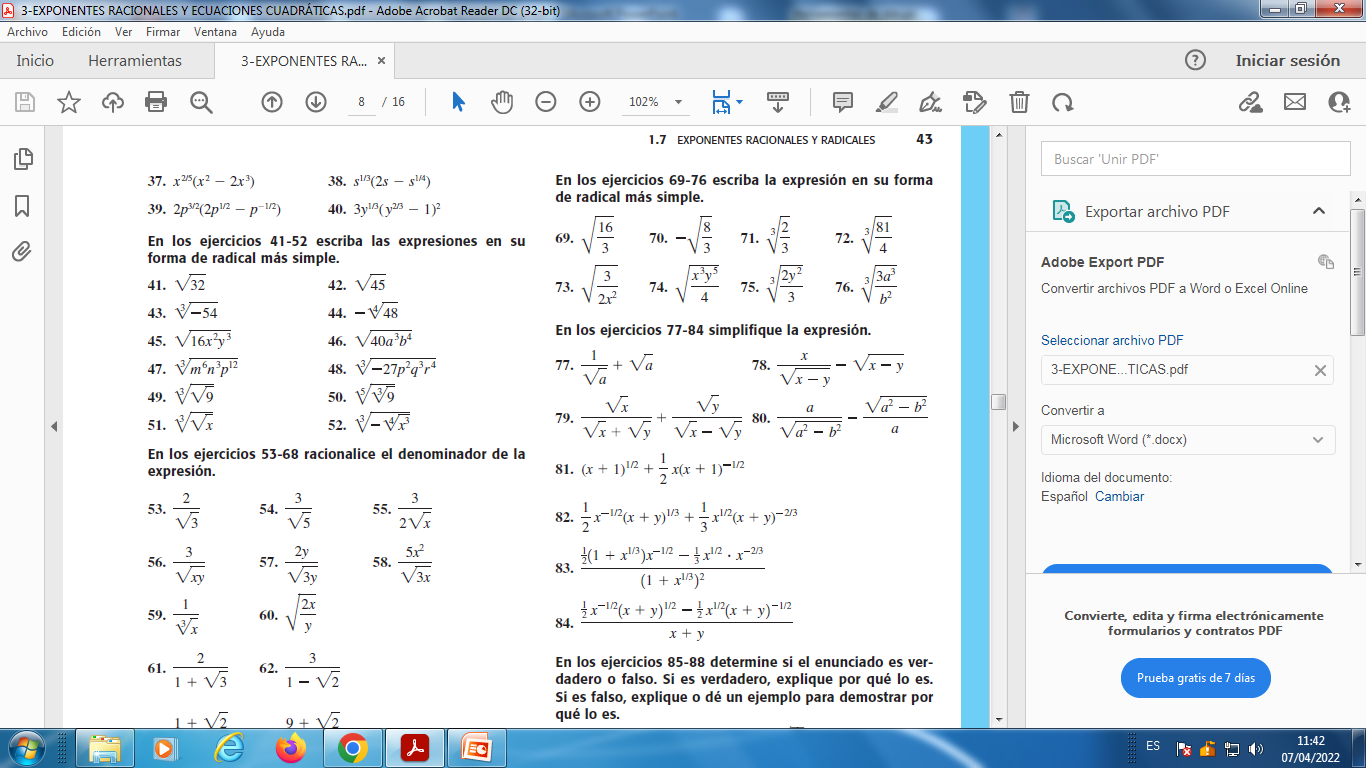 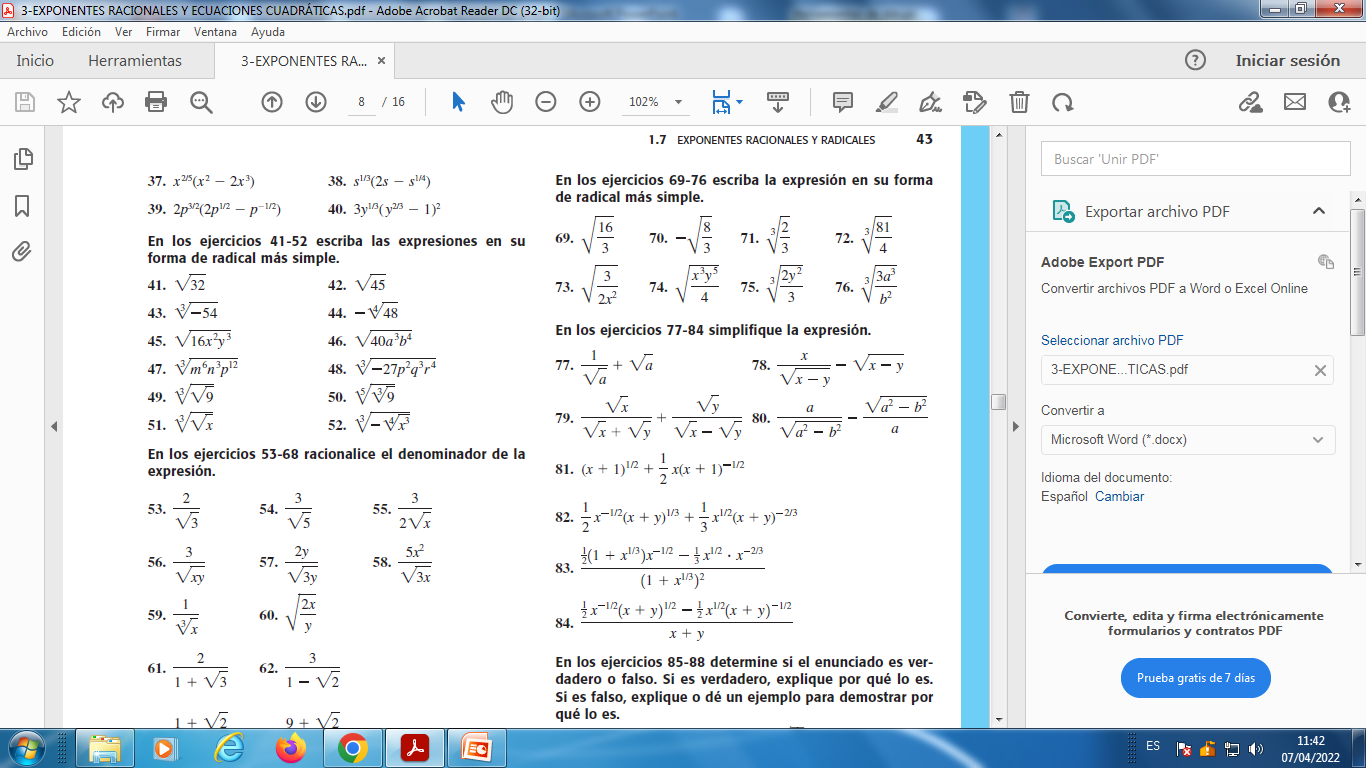 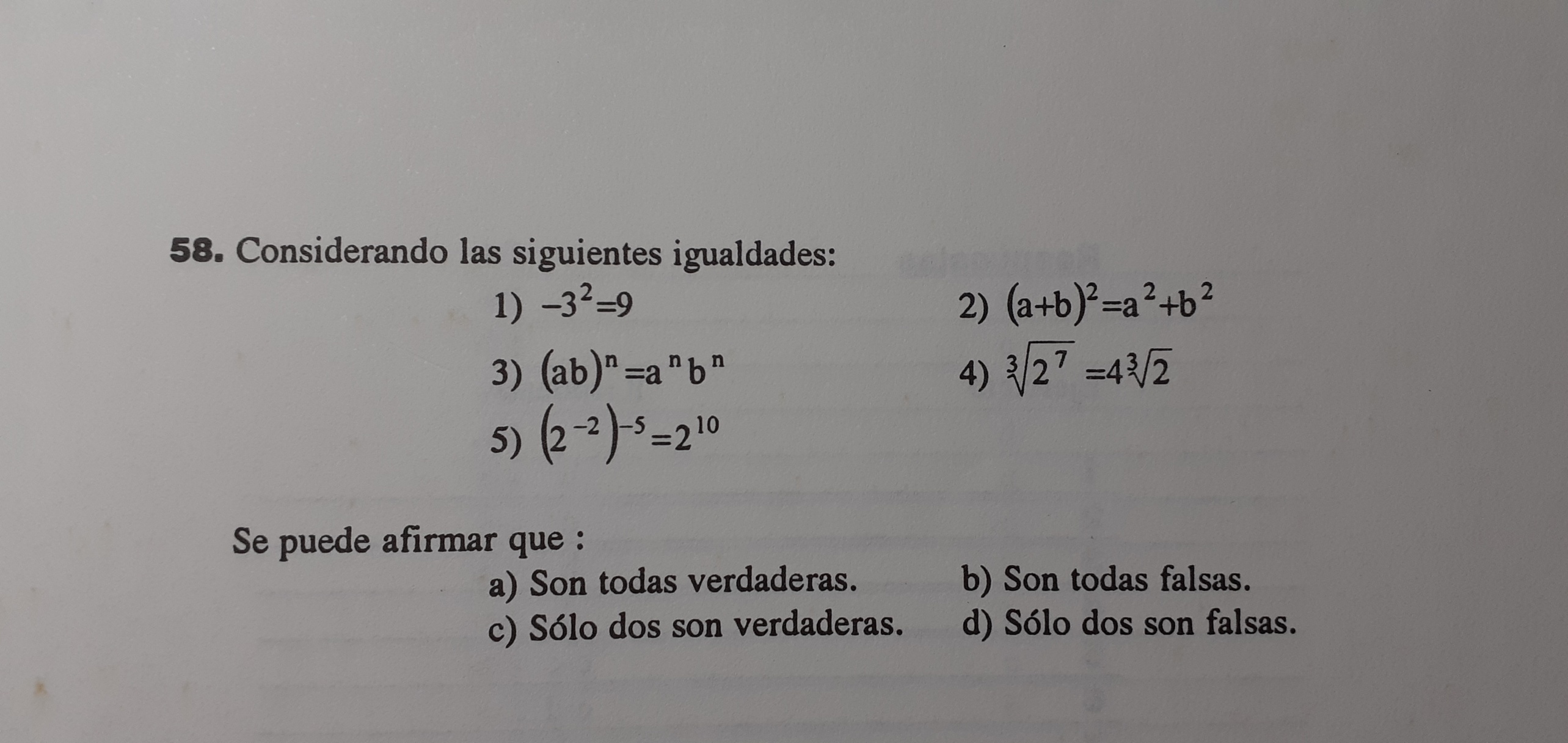 Actividad
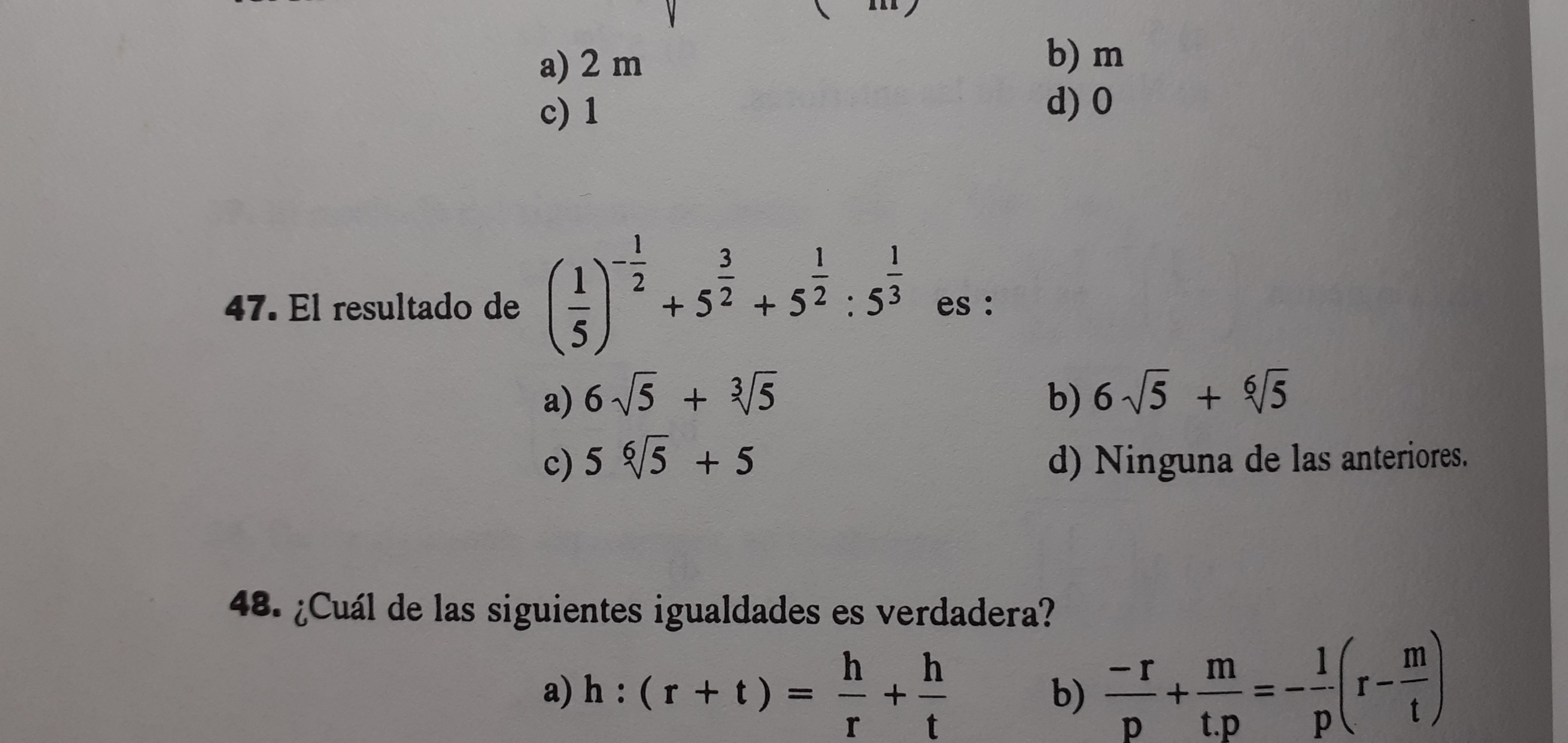 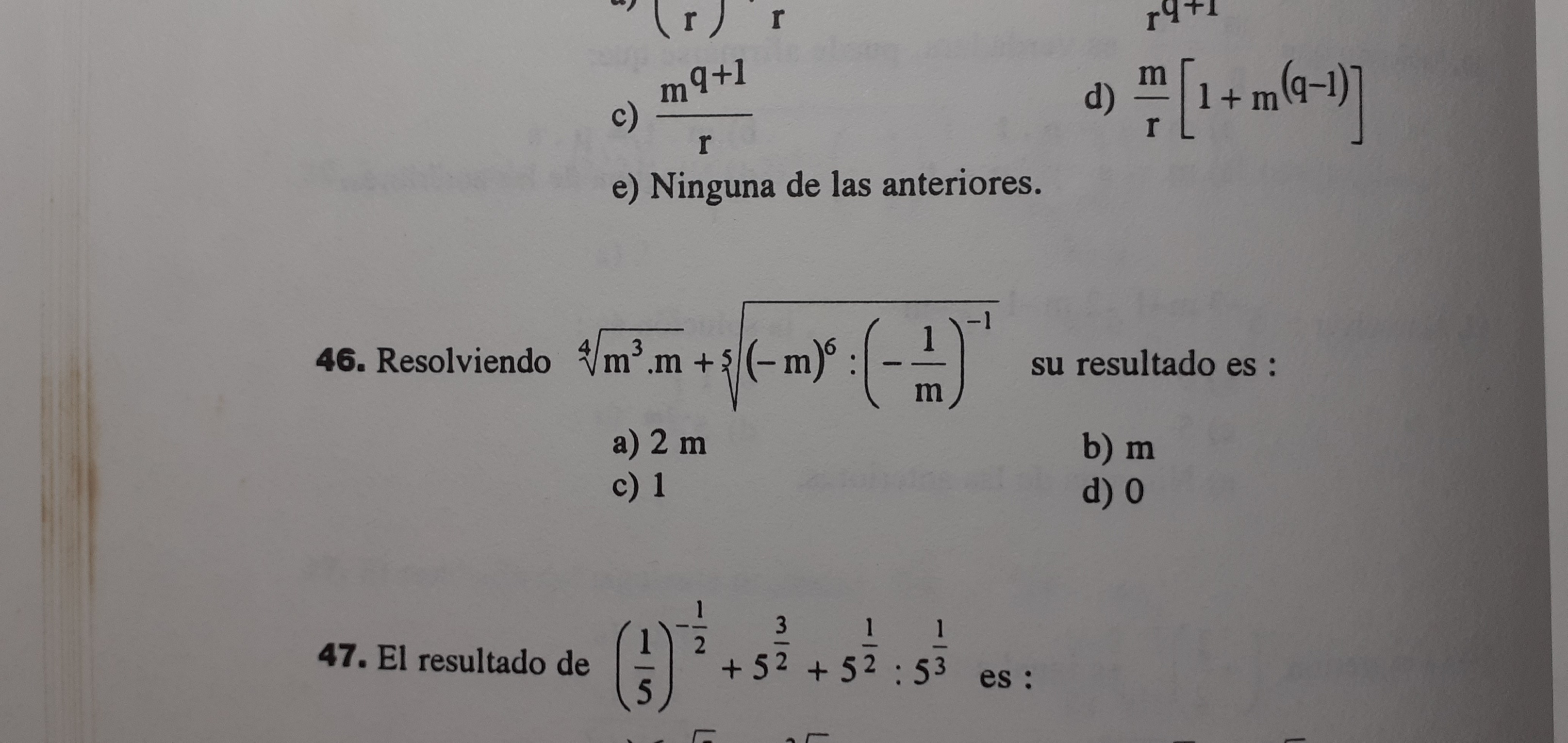